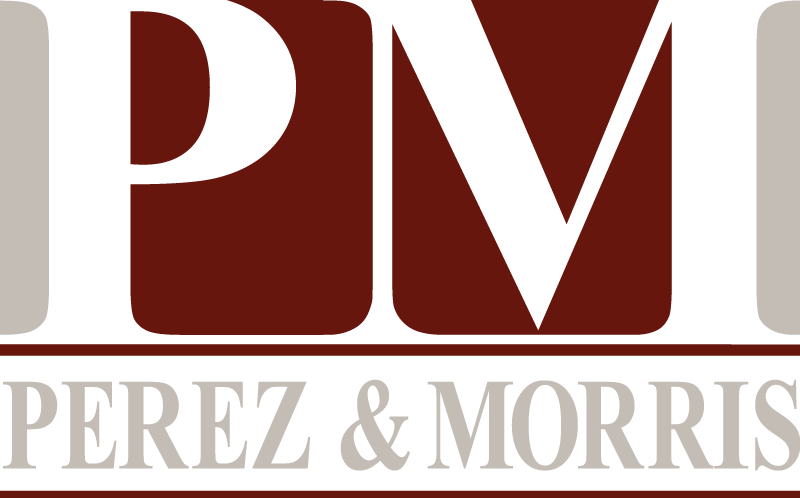 Workers’ Comp Defense Strategies and Legal Update
Elizabeth Weeden
Preliminary Matters
Steps to Take BEFORE an Injury:

Train supervisors to listen and document conversations when employees complain about physical problems or injuries at home such as car accidents, a chronic injury/condition, a fall at home, moving to a new home or helping someone move.

This information may be helpful to defense of a claim later.

If the company policy changes, make sure an updated acknowledgement is obtained.
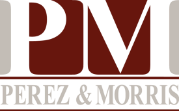 2
Good people, doing great legal work, exceptionally well.
Preliminary Matters
Steps to take AFTER an injury: 

Gather as much information as possible after an injury is reported while the information is fresh in everyone’s mind:
 
Make sure the described injury makes sense based on the Claimant’s job description.

Do not certify a claim until you have medical documentation and an actual diagnosis. Many times, the medical records will have a different description of injury than what was reported or described on the accident report or the FROI-1.  

Medical records may also identify a pre-existing, chronic problem that could lead you to contest what would otherwise seem to be a compensable claim.  For self insured employers, once you certify a claim you cannot change that unless there are new and changed circumstances that were not discoverable at the time you certified the claim.  The fact that you did not have the medical is not enough, if that medical existed.

Consider talking to immediate supervisor if there is any factual issue.
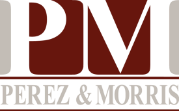 3
Good people, doing great legal work, exceptionally well.
Claim Certification
Issues to be careful about with claim certification

If you certify a claim, look closely at the description of injury and the medical evidence to make sure the description of injury matches what the medical documentation says.
 
Be careful about certifying a claim for a  “concussion” or “post-concussion syndrome” in the event of a head injury.  These diagnoses require a very specific symptom complex to be present, and you should require an injured worker to file for these conditions and prove the existence of these condition/diagnoses.  In most cases it may be necessary to obtain an IME to evaluate whether a concussion or post-concussion syndrome exists. Look for discrepancies in whether the injured worker reported a loss of consciousness to the employer, on the accident report and FROI-1 and to the doctor.
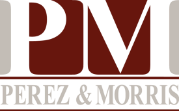 4
Good people, doing great legal work, exceptionally well.
Claim Certification
A claim should not be allowed for “pain” or other conditions which are symptoms.

A claim should not be allowed for degenerative conditions such as arthritis, osteoarthritis or substantial aggravation of any pre-existing conditions without fully investigating and gathering all relevant medical records.  

Substantial Aggravation - A substantial aggravation must be documented by objective diagnostic findings, objective clinical findings, or objective test results. Subjective complaints may be evidence of such a substantial aggravation. However, subjective complaints without objective diagnostic findings, objective clinical findings or objective test results are insufficient to substantiate a substantial aggravation.  4123.01 C(4).

You can also file to have any condition that is allowed on the basis of substantial aggravation abated from the claim when medical evidence supports that the condition is back to where it would have been had the injury not occurred.
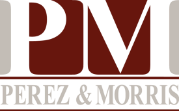 5
Good people, doing great legal work, exceptionally well.
Unexplained Falls
A fall directly onto the floor is not compensable if caused by an idiopathic condition, which is defined as a pre-existing physical weakness of the injured worker.  
Memo B3-When a fall is unexplained, the Claimant has the burden of eliminating idiopathic causes. He/she must present evidence that the fall was not caused by a pre-existing physical weakness. Once a Claimant eliminates idiopathic causes, an inference arises that the fall is traceable to an ordinary risk, albeit unidentified, to which the Claimant was exposed on the employment premises.  Waller v. Mayfield, (1988) 37 Ohio St.3d 118. A statement of general good health prior to the fall is sufficient to meet the burden of eliminating the idiopathic cause and expert testimony or medical evidence is unnecessary. 
However, a fall that causes an injury because the workplace environment added to the dangerous effects of the fall is compensable.  So, even if the fall is caused by an idiopathic condition, if the person hits a desk or a chair on the way to the floor, it is a good claim.
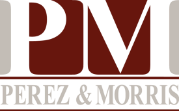 6
Good people, doing great legal work, exceptionally well.
Horseplay
An injury caused by horseplay is not compensable.  However, if a supervisor or someone in a position of authority condones or ignores the horseplay, the claim could be allowed.
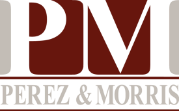 7
Good people, doing great legal work, exceptionally well.
Prepare for Allowance of a Claim
Preparation for the allowance hearing begins as soon as the claim is filed. 

Things to look for:
Is there a delay in reporting the injury? If so, gather time cards and present that information to a hearing officer to show how many shifts were worked in the regular, full duty position, without complaining, before reporting the injury. This shows how many missed opportunities there were to report the alleged injury.
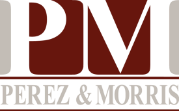 8
Good people, doing great legal work, exceptionally well.
Prepare for Allowance of a Claim  Red Flags
Make sure the description of injury on the FROI-1 matches the history taken by the treating doctor and what was reported to the employer.

Someone came to work in the morning with physical complaints before their shift started and then claimed a work-related injury to the same body part that was already bothering them. 

An injury is reported within a few minutes of beginning the shift.

Someone is on the verge of disciplinary action that will lead to his or her termination for violation of a company policy relating to attendance or job performance and they claim an injury that is un-witnessed or does not make sense, just prior to being terminated.
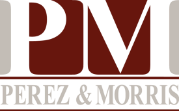 9
Good people, doing great legal work, exceptionally well.
Injury must be “In the course of” and “Arising out of” the person’s Employment
The injury must be  in the course of the employment (time, place, circumstances of injury), AND
Injury must also arise out of the employment (there must be a causal connection between the injury and the employment).

The “Totality of the Circumstances” test set forth in  Fisher v. Mayfield (1990), 49 Ohio St.3d 275, 276, 551 N.E.2d 1271, (citing  Lord v. Daugherty (1981), 66 Ohio St.2d 441, 20 O.O.3d 376, 423 N.E.2d 96) is used to determine if an injury is “arising out of” the employment. The circumstances to consider include, but are not limited to: 

1. the proximity of the scene of the accident to the place of employment, 
2. the degree of control the employer had over the scene of the accident, and 
3. the benefit the employer received from the injured employee’s presence at the scene of the accident.
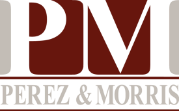 10
Good people, doing great legal work, exceptionally well.
Prepare for Allowance of a Claim
Gather witness statements and put them in affidavit form with notarization.  Hearing Officers may not consider handwritten statements that are not notarized.


Check to see if there is video evidence of the injured worker’s workstation or accident location that may be relevant to the defense of the claim.  Many employers have cameras in the workplace which may capture a view of the scene of an alleged injury and may shed light on whether or not an injury occurred as described.
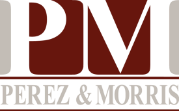 11
Good people, doing great legal work, exceptionally well.
Prepare for Allowance of a Claim
Consider an IME 

Be sure to tell the IME doctor the story of the claim, what the concerns are and to ask specific questions to obtain the doctor’s opinion within “reasonable medical probability.” 

If diagnostic testing has been completed, obtain the testing on disc (not just the typed interpretations) and send the discs to your IME doctor for review. 

Make sure the IME doctor has a job description for the job the injured worker was doing at the time of the injury.

Submit any witness statements to the IME doctor.

Don’t wait to schedule the IME.  If due diligence is not exercised in scheduling the IME promptly after the claim is filed, the Industrial Commission may not grant a continuance of a hearing due to a scheduled IME. Generally, the requirement is 14 days.
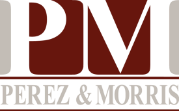 12
Good people, doing great legal work, exceptionally well.
Prepare for Allowance of a Claim
Request that any other claims for injuries to the same parts of the body are listed as reference claims for the hearing, so that information regarding those claims will be available for review by all parties and the hearing officer. 

Submit all evidence to the Industrial Commission and opposing side in advance of the hearing and not a few days beforehand or it is likely that the hearing will be continued. 

Consider court reporter if there are significant factual discrepancies to lockdown the Claimant’s testimony.

Consider requesting additional time in writing if you think the hearing will take more than 20 minutes.
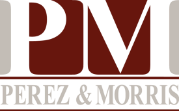 13
Good people, doing great legal work, exceptionally well.
Allowance of a Psychological Condition
To be compensable, a psychological condition must be causally related to the actual physical injuries in the claim and not simply to the traumatic nature of the incident itself per Armstrong v Jurgensen Co., 136 Ohio St.3d 58 (2013).


Keep in mind that a psychologist cannot address medications and if you use a psychologist for an IME you may need a companion file review form a Psychiatrist to address medications.
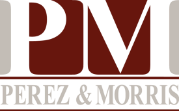 14
Good people, doing great legal work, exceptionally well.
Defend a Request for Temporary	Total Compensation
Purpose of TTD:

To compensate an injured worker for lost earnings during a period of disability when an injury heals.  The injured worker must show that he or she cannot return to the former position of employment and that the industrial injury is the cause of the lost earnings. Claimant must be part of work force and taken off work to qualify for TTD. There must be actual lost earnings to replace.
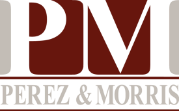 15
Good people, doing great legal work, exceptionally well.
Defend a Request for TTD
Ohio R.C. 4123.56 – states temporary total is payable when the allowed physical or psychological conditions in a claim prevent the injured worker from returning to their former position of employment. 
 
Temporary total is not payable:
If the employee has returned to work;
If the treating physician has released the employee to return to her former position of employment;
When work within the restrictions is made available by the employer or another employer;
Light-duty offer- Must be in writing.   Must be based upon restrictions from physician of record (preferably) or IME physician. Job duties must be set forth with specificity as well as rate of pay and hours.

When the employee has reached maximum medical improvement.
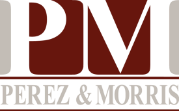 16
Good people, doing great legal work, exceptionally well.
Defend a Request for TTD
Conduct surveillance if you think the injured worker is capable of more than what their doctor’s office notes say they are capable of. 


Have the investigator perform a full social media mining search to determine if the person may be working or may be posting things on Facebook about their activities that are inconsistent with being off work.
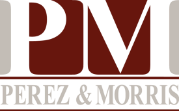 17
Good people, doing great legal work, exceptionally well.
Legal Update - Autozone Case
It all started with the changes to the Statute - ORC 4123.56 (F) was amended by HB 81 on September 5, 2020  and states that 

 If an employee is unable to work or suffers a wage loss as the direct result of an impairment arising from an injury or occupational disease, the employee is entitled to receive compensation under this section, provided the employee is otherwise qualified. 

If an employee is not working or has suffered a wage loss as the direct result of reasons unrelated to the allowed injury or occupational disease, the employee is not eligible to receive compensation under this section. 

It is the intent of the general assembly to supersede any previous judicial decision that applied the doctrine of voluntary abandonment to a claim brought under this section.

The change in the statute applies to all claims from 9/5/2020 forward.
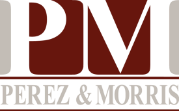 18
Good people, doing great legal work, exceptionally well.
Facts of Autozone
June 15, 2020 – Claimant injured his shoulder at work and worked light duty after the injury.

September 5, 2020 – Claimant was in an altercation with a co-worker and was terminated for violation of the Employer’s policies.

November 16, 2020 –Claimant had an approved surgery for the allowed conditions in the claim.

The IC granted TTD from the date of surgery forward.

The Employer appealed to the 10th District Court of Appeals.
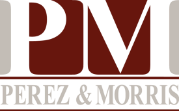 19
Good people, doing great legal work, exceptionally well.
10th District Decision in Autozone
The 10th District affirmed the payment of TTD after the date of the Claimant’s shoulder surgery finding that immediately after the surgery the Claimant was not working as a direct result of the allowed conditions in the claim.

The 10th District held that the reasons for the Claimant not working before the date of surgery was irrelevant to the determination of Claimant’s eligibility for TTD. They held that there is no look back at other reasons why the Claimant was not working and that only the circumstances immediately surrounding the request for compensation were relevant.

The Employer appealed to the Supreme Court and the Supreme Court overturned the 10th District.
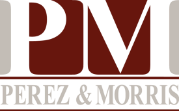 20
Good people, doing great legal work, exceptionally well.
Supreme Court Decision  in  Autozone
The Supreme Court issued its decision in Autozone on November 26, 2024

This is the first case in which the Supreme Court has interpreted the legislative changes to ORC 4123.56 (F)

Key Components of the Decision

It is required that there is a causal relationship between the allowed injury and the loss of earnings.

The voluntary abandonment doctrine is no longer in existence.  The voluntary abandonment caselaw is replaced with a direct result requirement – that the inability to work must be directly caused by impairment arising from an injury and not by reasons unrelated to the allowed injury.
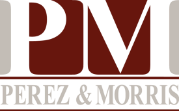 21
Good people, doing great legal work, exceptionally well.
Interpreting Autozone
TTD was denied by the Supreme Court because by the time the Claimant had surgery he was already not working as a direct result of reasons unrelated to the injury – he was off work because he was terminated.

The implication is that if the Claimant is off work for violating a work rule and never re-enters the workforce, they are not entitled to TTD even if they have an approved surgery in the claim.  We will not be calling it voluntary abandonment, but the analysis is similar.  

The Supreme Court states that the purpose of TTD is to compensate for loss of earnings while an injury heals.  Accordingly, when an injured worker has not been working for reasons unrelated to the claim, there is no loss of earnings even if the injury gives rise to a later disability (such as an approved surgery).
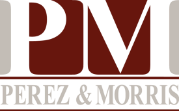 22
Good people, doing great legal work, exceptionally well.
Applying Autozone
The Court specifically states that a person must be employed to be eligible to receive compensation for loss of earnings and that this is a fundamental tenet of TTD compensation that predates and transcends the voluntary abandonment doctrine.

What to Ask When TTD is Requested

Is the Claimant working in any capacity?  If not, why not?

If the Claimant is not working, and the reason is unrelated to the allowed injury, then this is a potential defense to a request for TTD.
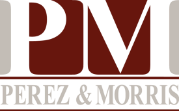 23
Good people, doing great legal work, exceptionally well.
Legal Update - Dillon Decision
State ex rel Dillon v Industrial Commission, 176 Ohio St.3d 10.

At a DHO hearing, Dillon’s claim was allowed for a lumbar sprain and disallowed for other low back conditions.  TTD was ordered through the date of the hearing and to continue with proof. Both Claimant and Employer appealed.

In between the DHO and SHO hearings the employer had the Claimant examined on August 8, 2019, and the IME found that the Claimant had reached MMI.

At an SHO hearing on October 29, 2019, the hearing officer affirmed the allowance of the lumbar sprain and denied the other lumbar conditions.  The SHO also found that the Claimant was MMI as of the date of the IME on August 8, 2019 for the lumbar sprain. 

The finding of MMI before the date of the SHO hearing resulted in an overpayment in the amount of $5,549.40 and the BWC issued a letter declaring an overpayment that it would recoup from future compensation.
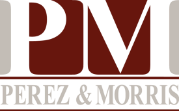 24
Good people, doing great legal work, exceptionally well.
10th District Decision - Dillon
Claimant’s counsel filed a Mandamus Action in the 10th District Court of Appeals and argued that the DHO was wrong to terminate TTD before the date of the hearing.

Claimant’s counsel relied on the Russell decision, which is an Ohio Supreme Court decision that has been in effect since 1998.  The Russell case says that if there is a finding of maximum medical improvement in a claim, the proper date to terminate the temporary total compensation is the date of the hearing on the issue.

The 10th District Court of Appeals denied the Claimant’s request for a writ of mandamus and found that the Russell decision did not apply to this case since the request for benefits in this case was an initial request for compensation.  The 10th District found that Russell applied to the termination of compensation that had been ongoing, which was not the case here. 

The argument that the 10th District ultimately found persuasive is that an initial request for compensation can start and end on whatever dates the hearing officer finds are supported in the medical, and Russell only mandates the termination of ongoing TTD as of the date of the hearing.
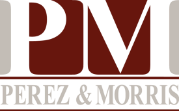 25
Good people, doing great legal work, exceptionally well.
Supreme Court Decision - Dillon
The Supreme Court of Ohio took the decision one step further.

In the landmark Dillon case, issued on March 5, 2024, the Supreme Court overruled Russell completely.  This means that the Russell decision is no longer valid after 25 years of following that decision.

The Supreme Court found that their prior decision in Russell contradicted with the language in the TTD statute (RC 4123.56) and that the plain language of the statute indicates that a Claimant is not entitled to TTD after the date that they reach maximum medical improvement (MMI). 

Essentially the Court found that the date a Claimant has reached MMI is the date of the opinion that they have reached MMI and extending the TTD through the date of the hearing is the equivalent of paying TTD after they have reached MMI.
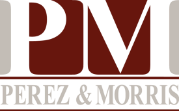 26
Good people, doing great legal work, exceptionally well.
Impact of Dillon
TTD is now terminated as of the date that the Claimant has reached MMI.  That can be the date of the report, the date of the exam, the date that the report was filed with the IC.  

There is no real guidance from the IC on this issue as they have not updated their Memo D2 about the termination date and Memo D2 still refers to the Russell Decision. ACCORDINGLY, Hearing Officers all over the state are making different decisions about the termination date for TTD.

Previously, if an MMI hearing was continued, there was an unintended extension of benefits.   This will no longer be the case, and continuances will only increase the overpayment.

There will be larger overpayments in claims as a result of the Dillon case, which could impact a Claimant’s willingness to settle a claim, since the overpayment will need to be recouped unless the employer or BWC waive the overpayment.
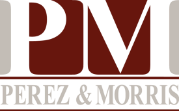 27
Good people, doing great legal work, exceptionally well.